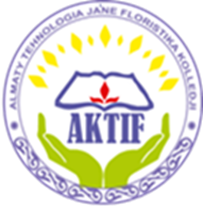 Алматы қаласы Білім басқармасы 
МКҚК «Алматы технология және флористика колледжі»
Оспангалиева Гүлгерім 
Төленқызы
Ағылшын тілі 
1-курс
Future simple tense
educational
student will understand what the future tense is.
student will be able to identify future tense verbs in simple sentences.
Learning aims
2) developing
to improve reading, writing, listening skills.
3) teaching
to educate respect mother tongue and other languages
The Future simple tense is often called the “WILL Tense” because, we make the future simple with the auxiliary verb “WILL”
Subject
V1
will
The structure of the Future Simple tense
+
+
Positive form
Main 
verb
Auxiliary 
verb
Subject
I
You
He 
She 
It
We
They
come
will
Examples
I will meet him later 
You will come 
It will rain tomorrow 
She will do the laundry  
He will help us later 
We will get married in September 
They will cook dinner
Negative form
not
Subject
V1
will
I
You
He 
She 
It
We
They
will
not
come
Examples
I will not go 
You will not be late 
It will not snow tomorrow
She will not get the job 
He will not pass the exam 
We will not come 
They will not stop
Will
Subject
V1?
Question form
I
You
He 
She 
It
We
They
Will
come ?
Examples
Will I go?
Will you come early?
Will it be cold?
Will she dance?
Will he arrive soon?
Will we cook?
Will they leave?
How do we use the Future Simple
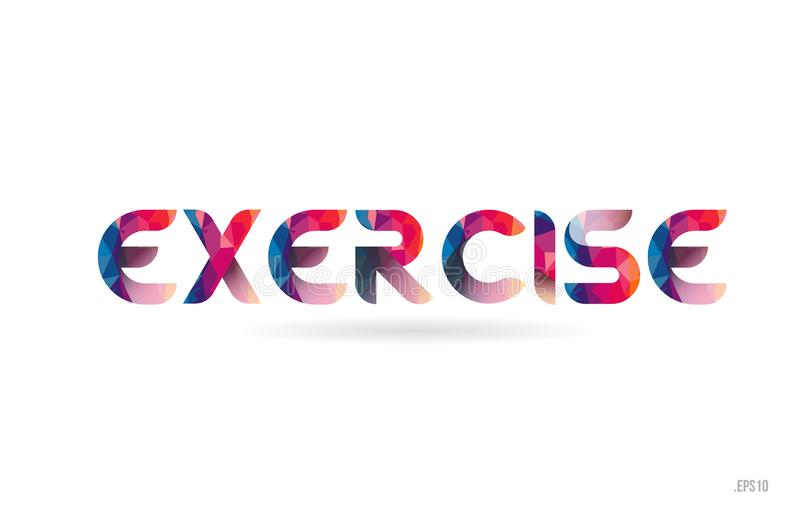 Exercise 1
Put the verbs into the correct form. Use will.
You (earn)  a lot of money.
You (travel)  around the world.
You (meet)  lots of interesting people.
Everybody (adore)  you.
You (not / have)  any problems.
Many people (serve)  you.
They (anticipate)  your wishes.
There (not / be)  anything left to wish for.
Everything (be)  perfect.
But all these things (happen / only)  if you marry me.
Exercise 1
Put the verbs into the correct form. Use will.
You will earn a lot of money.
You will travel around the world.
You will meet lots of interesting people.
Everybody will adore you.
You will not have any problems.
Many people will serve you.
They will anticipate your wishes.
There will not be anything left to wish for.
Everything will be perfect.
But all these things will only happen if you marry me.
Home task
It will be Sunday tomorrow. Say what you and your family will do, making use of the following table.
Thank You !